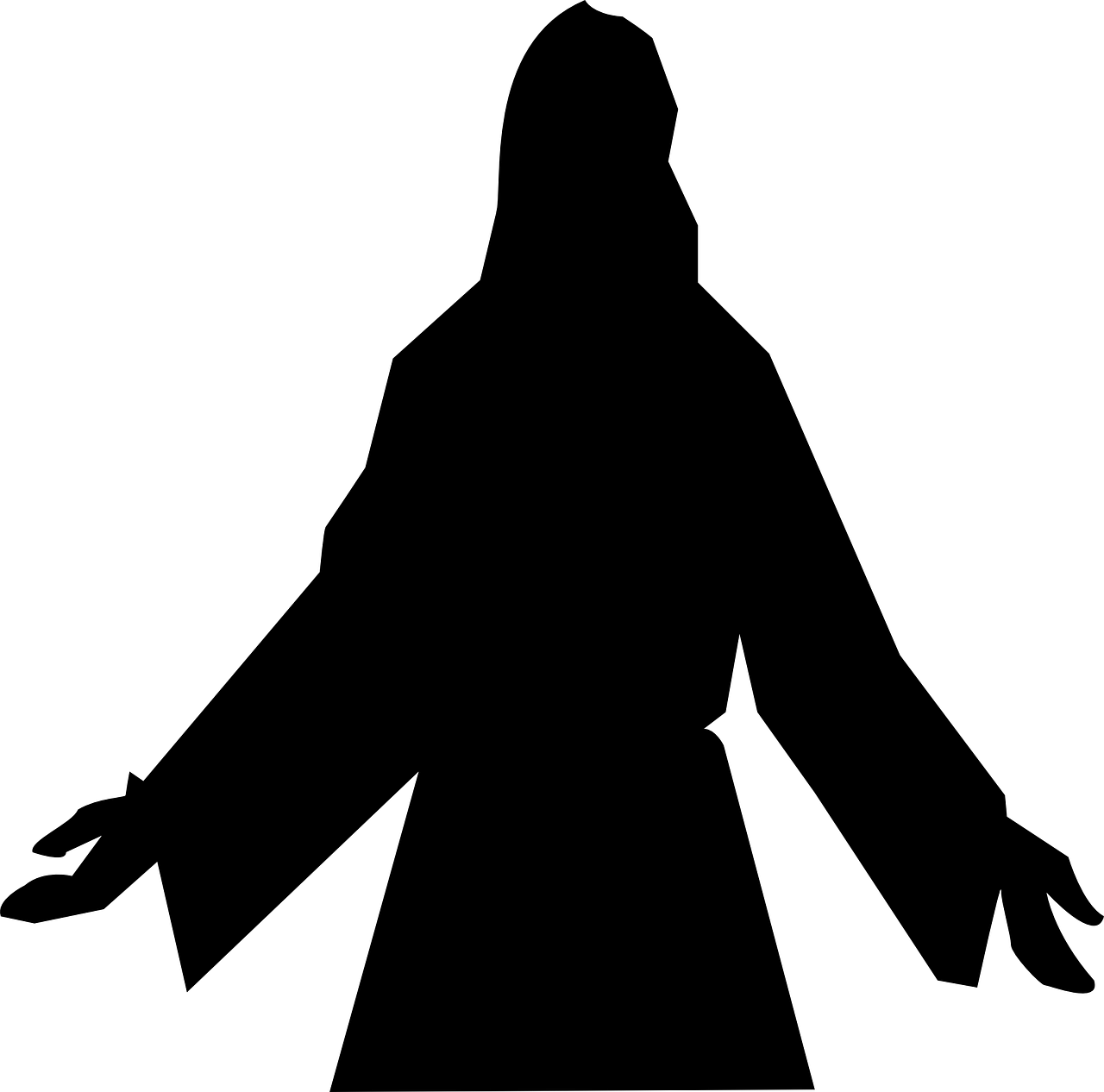 1 Corinthians 12:12-27
One BodyMany Members
“If the foot says, ‘Because I am not a hand, I am not a part of the body,’ it is not for this reason any the less a part of the body.” (1 Corinthians 12:15)
“And the eye cannot say to the hand, ‘I have no need of you’; or again the head to the feet, ‘I have no need of you.’” (1 Corinthians 12:21)
“And if one member suffers, all the members suffer with it; if one member is honored, all the members rejoice with it.” (1 Corinthians 12:26)